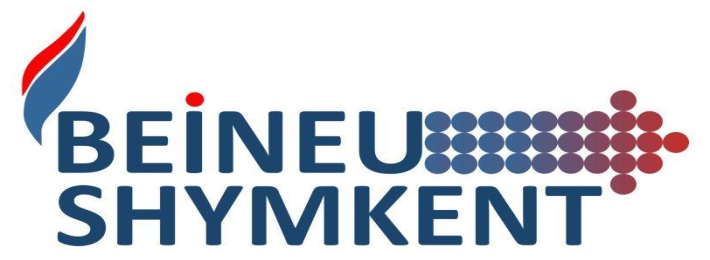 «Бейнеу-Шымкент газ құбыры» ЖШС 2015 жылғы магистральды 
газ құбыры бойымен тауарлық газды тасымалдау бойынша 
атқарған қызметі туралы жыл сайынғы есеп
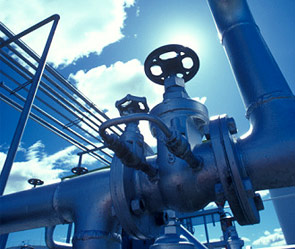 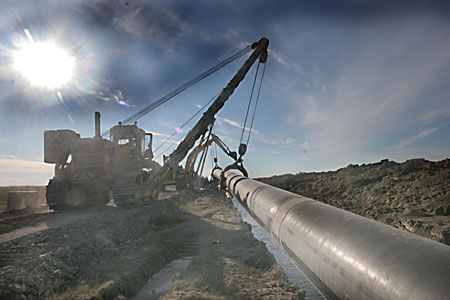 Жоба туралы жалпы ақпарат
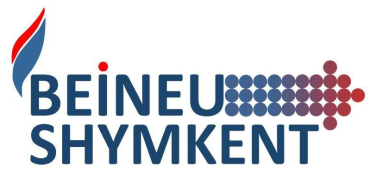 «Бейнеу-Шымкент газ құбыры» ЖШС (бұдан әрі – Серіктестік) 2011 жылғы 
18 қаңтарда тіркелген. 

Серіктестік Бейнеу-Бозой-Шымкент бағыты бойынша газ құбырын жоспарлау, құрылысын салу және пайдалануды жүзеге асыру үшін құрылған.

Серіктестіктің қатысушылары 50% «ҚазТрансГаз» АҚ және 50% Trans-Asia Gas Pipeline Co Ltd қытай компаниясы болып табылады. 
	
Газ құбыры құрылысының жобасы 2010 жылғы 15 шілдедегі №330-IV Қазақстан Республикасы Заңымен ратификацияланған, Келісімге өзгерістер мен толықтырулар енгізу туралы Қазақстан Республикасының Үкіметі мен Қытай Халық Республикасының Үкіметі арасындағы 2009 жылғы 14 қазандағы хаттамамен енгізілген өзгерістер мен толықтырулар ескеріле отырып, 2009 жылғы 4 желтоқсандағы №218-IV Қазақстан Республикасының заңымен ратификацияланған, 2007 жылғы 18 тамыздағы  Қазақстан-Қытай газ құбырын салу мен пайдаланудағы ынтымақтастық туралы Қазақстан Республикасының Үкіметі мен Қытай Халық Республикасының Үкіметі арасындағы келісім шеңберінде жүзеге асады.
«Бейнеу-Бозой-Шымкент» газ құбырының сызбасы
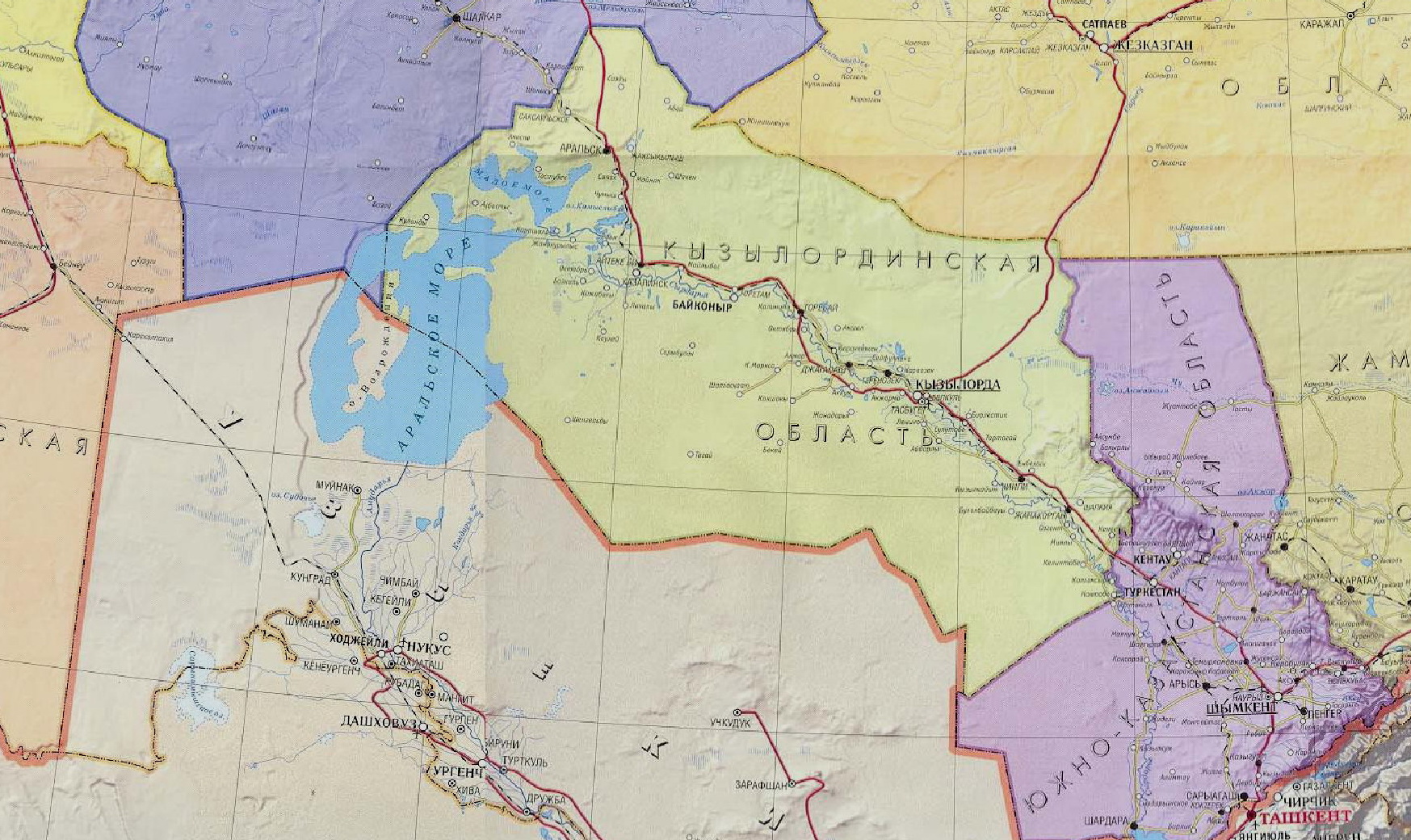 А Қ Т Ө Б Е 
О Б Л Ы С Ы
М А Ң Ғ Ы С Т А У  
О Б Л Ы С Ы
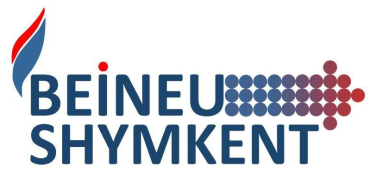 1 кезек. «Бозой-Шымкент» учаскесі:
      Өткізу қабілеті –  жылына 6 млрд.м3 дейін

Желілік бөліктің  ұзындығы                            – 1143 км. 
Диаметрі                                                              – 1067 мм. 
Жобалық қысым                                                 – 9,8 МПа. 
«Бозой»  компрессор  станциясы                  – 5 агрегат 
Жөндеу-пайдалану учаскелері                       – 4 бірлік
Вахта кенттері                                                      – 5 бірлік
Газ өлшеу станциялары                                    – 2 бірлік
«Сексеуілді» ЖПУ/ВК
«Бозой» ГӨС
«Бозой» КС
«Бозой» ВК
«Ақсуат» ЖПУ/ВК
«Бейнеу» ГӨС
«Қараөзек» КС
«Қараөзек» ЖПУ/ВК
«Шорнақ» ЖПУ/ВК
2 кезек. «Бейнеу-Бозой» учаскесі:
Өткізу қабілетінің ұлғаюы   –  жылына 10 млрд.м3 дейін 
      
Желілік бөліктің  ұзындығы                               – 311 км. 
Диаметрі                                                                 – 1067 мм. 
Жобалық қысым                                                   – 7,4 МПа. 
«Қараөзек» компрессор станциясы                – 3 агрегат.
Газ өлшеу станциясы                                           – 1 бірлік
«Ақбұлақ» ГӨС
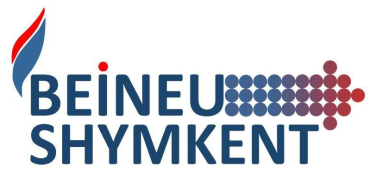 Газ құбырының техникалық көрсеткіштері
Жобаның мақсаты


ҚР оңтүстік аймағын табиғи газбен қамтамасыз ету, Қытайға газды экспорттық жеткізу, ҚР энергетикалық қауіпсіздігін қамтамасыз ету
Жобаның ресурстық базасы
Кен орындарының Батыс және Ақтөбе топтары
Жобаның іске асу орны
Маңғыстау, Ақтөбе, Қызылорда және Оңтүстік Қазақстан облыстары
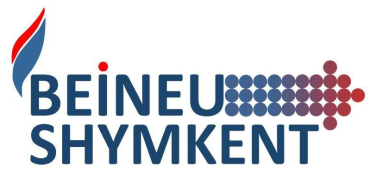 2015 жылғы инвестициялық бағдарламаны орындау
2015 жылғы Серіктестіктің бекітілген инвестициялық бағдарламасын (бұдан әрі – ИБ) орындау келесіні құрайды:
мың тенге
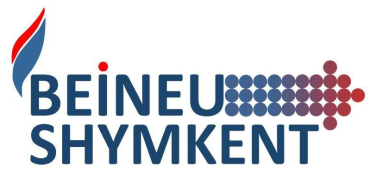 Серіктестіктің  2015 жылғы негізгі 
қаржылық-экономикалық көрсеткіштері туралы
мың. тенге
Серіктестіктің жағымсыз қаржылық-экономикалық көрсеткіштерінің негізгі себебі ұлттық валютаның құнсыздануы, сондай-ақ жоспардағы көрсеткіштердің тауарлық газ тасымалының нақты көлемінен ауытқуы болып табылады.
2015 жылғы ұсынылған реттелетін қызметтер көлемі туралы ақпарат
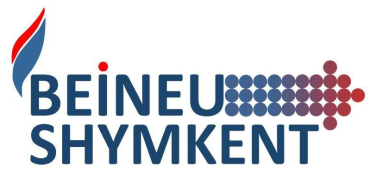 2015 жылы Серіктестік магистральды газ құбыры бойымен  1 215 926 мың. м3 газ көлемін тасымалдады:
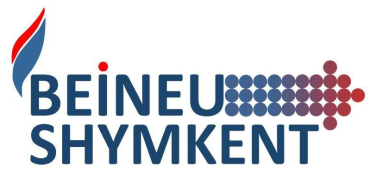 2015 жылғы реттелетін қызметтерді тұтынушылармен  атқарылып жатқан жұмыстар бойынша ақпарат
Төменде тұтынушылармен атқарылып жатқан жұмыстар жөнінде мәлімет көрсетілген. Серіктестік жүзеге асырды: 
Қазақстан Республикасы Үкіметімен бекітілген үлгілік шартқа сәйкес  магистральды газ құбыры бойымен газ тасымалдау бойынша тауарлық газды тұтынушымен шарт жасау  

ҚР «Табиғи монополиялар және реттелетін нарықтар туралы» Заңының 7 бабы 7-3) тармақшасы және ҚР Ұлттық экономика Министрінің 2014 жылғы 18 желтоқсандағы № 150 Бұйрығымен бекітілген Тұтынушыларға және өзге де мүдделi тұлғаларға реттелiп көрсетiлетiн қызметтерді (тауарларды, жұмыстарды) ұсыну жөнiндегi табиғи монополия субъектiсiнiң қызметi туралы жыл сайынғы есептi өткiзу қағидаларына сәйкес, 2014 жылғы өзінің атқарған қызметтері  бойынша жыл сайынғы есепті тыңдауды өткізу; 

тарифтің шекті деңгейінің өзгеруі жөніндегі ақпаратты тұтынушыға уақытылы жеткізу; 

магистральды газ құбыры бойымен газ тасымалы бойынша қызмет көрсету сапасы жөнінде тұтынушыдан шағым түскен жоқ.
2015 жылғы тариф сметасын орындау туралы ақпарат
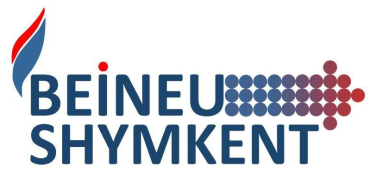 2014 жылғы 1 маусымнан бастап Серіктестік оңайлатылған нұсқа бойынша бекітілген көлемі мың.м3 үшін ҚҚС есептемегенде 11 765 теңге болатын тариф пен тариф сметасын қолданады (ҚР Табиғи монополияларды реттеу Агенттігінің 2014 жылғы 11 мамырдағы №101-НҚ бұйрығымен бекітілген). 	
      Төменде 2015 жылғы Серіктестіктің магистральды газ құбыры бойымен тауарлық газды тасымалдауы бойынша қолданыстағы тарифтік сметасының орындалуы көрсетілген кестелер ұсынылған:
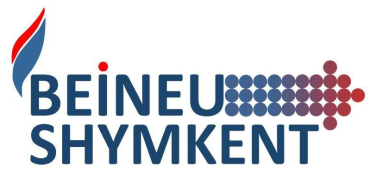 2015 жылғы газ тасымалы бойынша тарифтік сметаны орындау
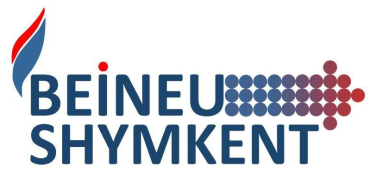 2015 жылғы газ тасымалының тарифтік сметасын орындау
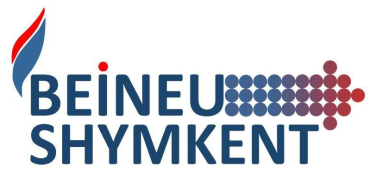 Тарифтік сметаны орындау бойынша ауытқудың негізгі себептері
Үнемдеу негізделген:
Меншікті мұқтаждықтар және технологиялық шығындарға (бұдан әрі – ММжТШ) газ құнының төмендеуіне. 
 Бекітілген тарифтік сметада ММжТШ газды алу құны мың.м3 үшін ҚҚС қоспағанда 9 180  теңге көлемінде жоспарланған, ал 1 қаңтар мен 31 тамыз аралығында газдың нақты құны мың.м3 үшін ҚҚС қоспағанда  5 598,6 теңгені және 1 қыркүйек пен 31 желтоқсан аралығында мың.м3 үшін ҚҚС қоспағанда 5 696,1 теңгені құраған. 
ММжТШ газының тұтыну көлемінің төмендеуіне. 
Меншікті мұқтаждықтар және технологиялық шығындарға газ тұтыну көлемі 2 500 000 мың. м3 мөлшердегі тауарлық газ тасымалы көлеміне қарай жоспарланған, 2015 жылғы нақты газ тасымалының көлемі  1 215 926 мың. м3 құрады. 
Жөндеу-пайдалану учаскелері мен вахта кенттерін пайдалануға уақытылы бермеуге.
Электр қуаты, күзет, өрт дабылы бойынша қызмет көрсету және т.б. шығындарға қажеттілік болмады; 
Газ құбырын пайдалану бойынша шығындардың төмендеуіне. 
Шеттегі ұйымдармен уақытылы шарт жасамау және мердігерлердің жоспардағы көрсеткіштерді орындамауы негізгі себеп болып табылады. 

Асып кету негізделген:
инфляциялық таргеттеу режиміне негізделген жаңа ақша-несие саясатын жүзеге асыру және  еркін өзгермелі айырбас бағамы теңге көшу;
уәкілетті органмен сұрауды оңайлатылған тәртіпте қарау кезінде енгізуге жоспарланған кейбір объектілердің қосылмауына және шығындардың бөлек баптары ескерілмеуіне; 
шығыс материалдарының құнының артуына.
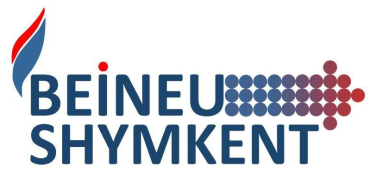 Қызмет перспективалары (даму жоспары), тауарлық газ тасымалы бойынша реттелетін қызмет тарифінің өзгеру мүмкіндігі
Қызмет перспективалары (даму жоспары)
1. 2010 жылғы 15 шілдедегі № 330-IV Қазақстан Республикасы Заңымен ратификацияланған, Келісімге өзгерістер мен толықтырулар енгізу туралы Қазақстан Республикасының Үкіметі мен Қытай Халық Республикасының Үкіметі арасындағы 2009 жылғы 14 қазандағы хаттамамен енгізілген өзгерістер мен толықтырулар ескеріле отырып, 2009 жылғы 4 желтоқсандағы № 218-IV Қазақстан Республикасының заңымен ратификацияланған, 2007 жылғы 18 тамыздағы  Қазақстан-Қытай газ құбырын салу мен пайдаланудағы ынтымақтастық туралы Қазақстан Республикасының Үкіметі мен Қытай Халық Республикасының Үкіметі арасындағы келісімді орындау шеңберінде, Серіктестік «Бейнеу-Бозой-Шымкент» магистральды газ құбырының құрылысын 2017 жылы аяқтауды және «Бейнеу-Бозой-Шымкент» магистральды газ құбырының жобалық қуатын жылына 10 млдр. м3   дейін жеткізуді көздеп отыр.   

2. Табиғи газды сенімді және қауіпсіз тасымалдау Серіктестік қызметінің негізгі бағыты болып табылады. Серіктестік берілетін газ көлемін адамдар мен қоршаған ортаға қауіп келтіретін жағдайларды туғызбай, сонымен қатар өндірістік-шаруашылық қызметінің оңтайлы көрсеткіштерін қамтамасыз ете  отырып  тасымалдауы қажет.  Серіктестік жобаларды жүзеге асыру кезеңінде келесіні көздейді:
 а) табиғи газ тасымалының белгіленген деңгейін сақтау; 
 б) газ құбыры объектілерінде жазатайым жағдайлардың, өндірістің тоқтауына және экологиялық залалдың келуіне апаратын апаттық жағдайлардың болмауын қамтамасыз ету;  
 в) газ құбырын пайдаланудың тиімділігін арттыру; 
 г) энергия ресурстарын пайдаланудың тиімділігін арттыру  (технологиялық газдың, электр қуатының, судың  және басқалар)
д) жоғары еңбек өнімділігін сақтау және қызметкерлердің біліктілігін арттыруды қамтамасыз ету. 
 
Газ тасымалы бойынша реттелетін қызмет тарифінің өзгеру мүмкіндігі 
ҚР Ұлттық экономика министрлігінің Табиғи монополияларды реттеу және бәскелестікті қорғау комитеті Алматы қаласы бойынша Департаментімен 2016 жылғы 1 наурыздан бастап қолданысқа енетін, 2015-2019 жылдары магистральды газ құбыры бойымен 1000 м3 үшін ҚҚС қоспағанда 18 071 теңге көлемінде  тауарлық газды тасымалдау  бойынша реттелетін қызмет бойынша тарифтің шекті деңгейі мен тарифтік сметасы белгіленген.
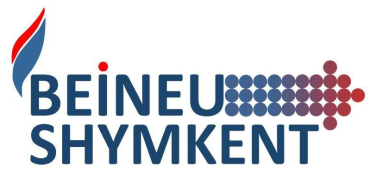 Назар 
аударғандарыңызға 
рахмет!